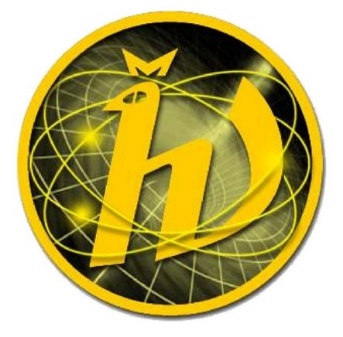 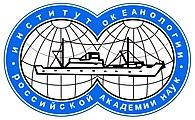 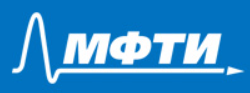 Фильтрация выбросов в высокочастотных временных рядах измерений скорости ветра и концентрации парниковых газов на ковариационных станциях с применением современных методов машинного обучения
Касаткин Александр Ярославович, 
студент 4го курса, кафедра термогидромеханики океана
Научный руководитель: Криницкий Михаил Алексеевич
1/14
Измерения потоков климатически активных газов (КАГ)
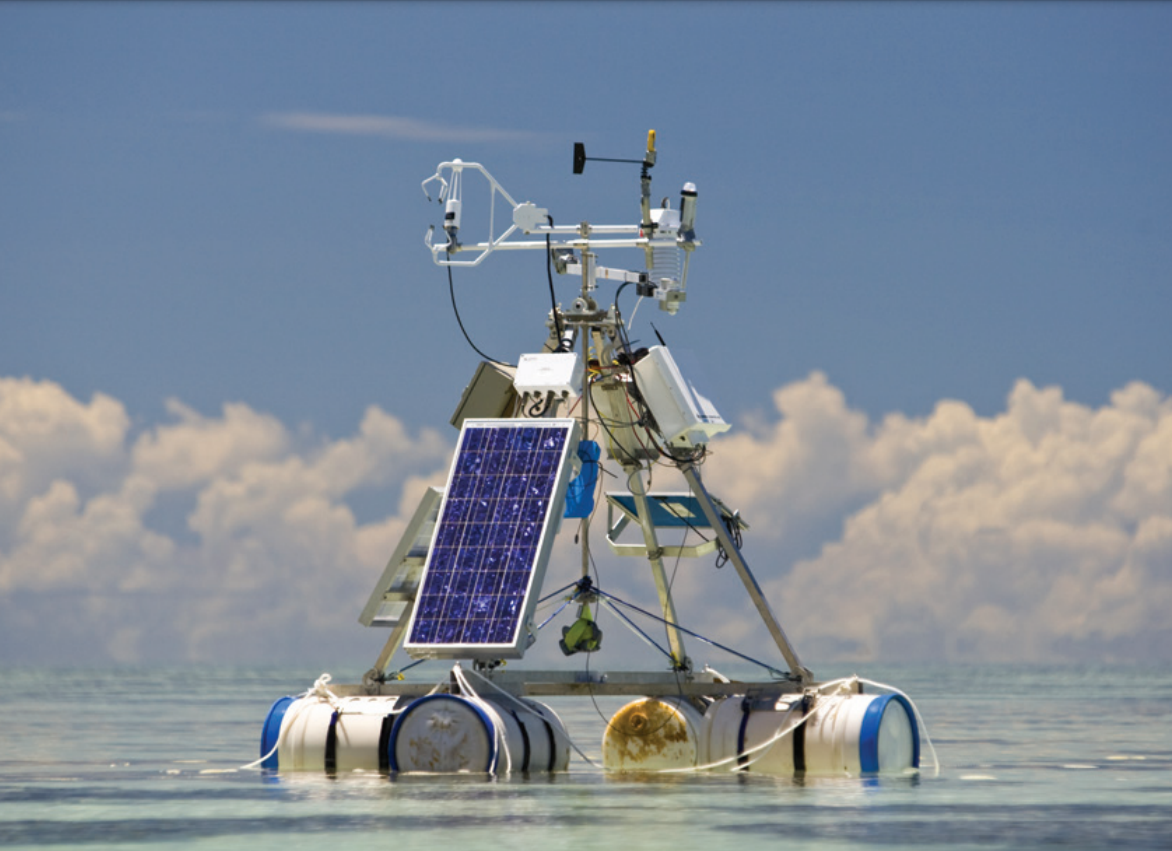 Мониторинговые измерения потоков КАГ проводятся с использованием ковариационных станций
2/14
Измерения потоков климатически активных газов (КАГ)
Метод вычисления потоков КАГ: ковариации турбулентных пульсаций
Для достоверной оценки потоков необходимо фильтровать аномалии, шумы, пропуски
3/14
Статистический метод фильтрации аномалий
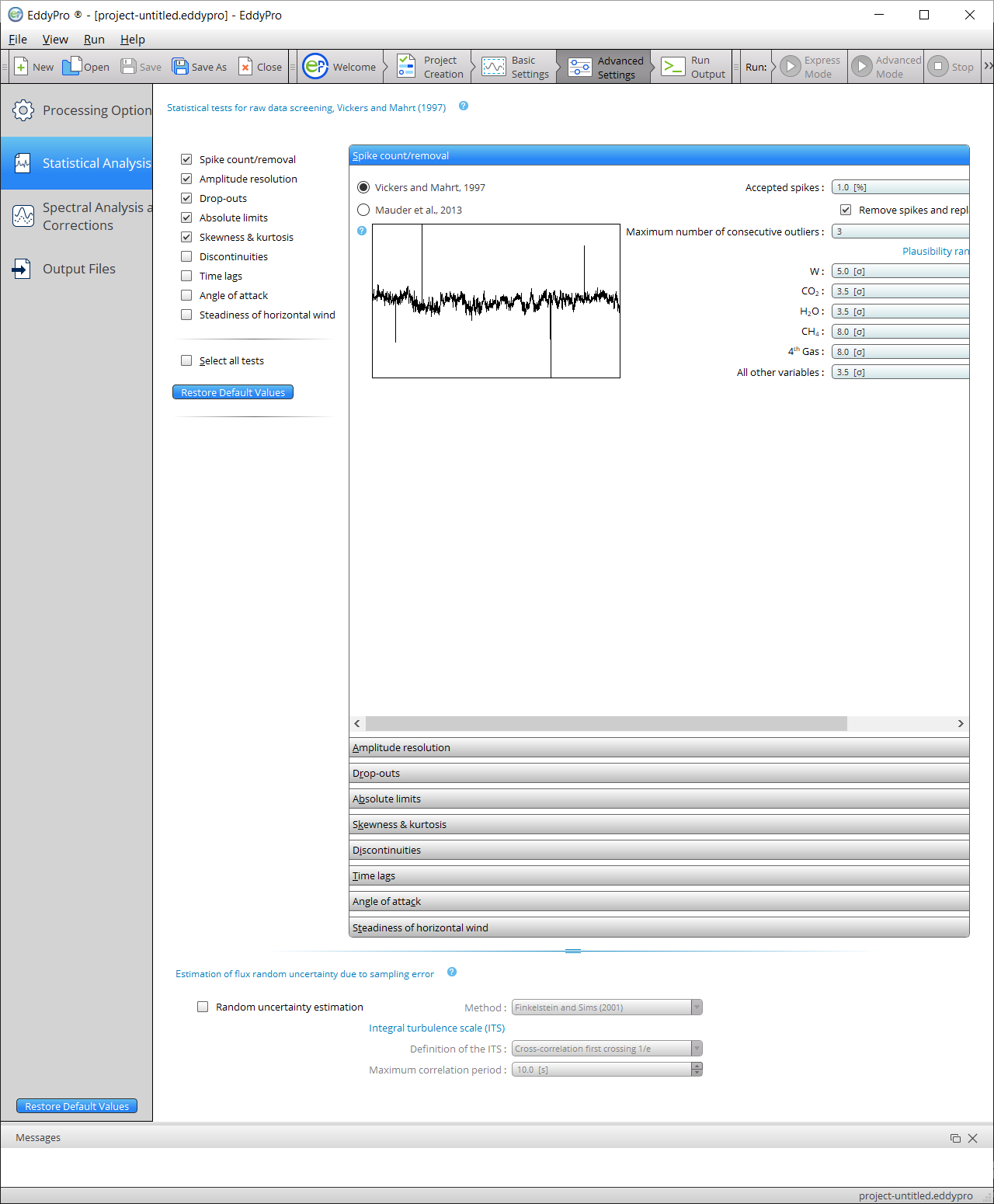 Программа EddyPro для поиска аномалий статистическими и эвристическими методами
4/14
Методы МО для идентификации аномалий
Существующие статистические и эвристические методы идентификации сложны, от их настройки зависит точность вычисления потоков; можно применять методы МО

Для применения контролируемых методов МО необходима разметка (отмеченные аномалии)
Объем разметки, как правило, невелик
Экспертная разметка - долгий трудоёмкий процесс
Особенность: аномалия во временном ряде – нечеткое понятие, определяется экспертом
5/14
[Speaker Notes: Выводы по слайду:
попытаемся заменить существующие методы идентификации аномалий методами, основанными на МО

Как правило, аномалий немного, поэтому можно применять методы, основанные на их идентификации как идентификации редких событий
Это редкие события – поэтому, скорее всего, методы классификации сработают не очень хорошо
Поэтому будем формулировать методы поиска выбросов как поиск статистических аномалий]
Разведочный анализ данных
Данные, получаемые на ковариационных станциях – высокочастотные (20 Гц) временные ряды, содержащие информацию об изменении значений физических величин с течением времени.
Иногда в данных появляются выбросы, которые нужно идентифицировать.
Данные, с которыми происходит работа, получены с томского карбонового полигона 30го декабря 2020 года.
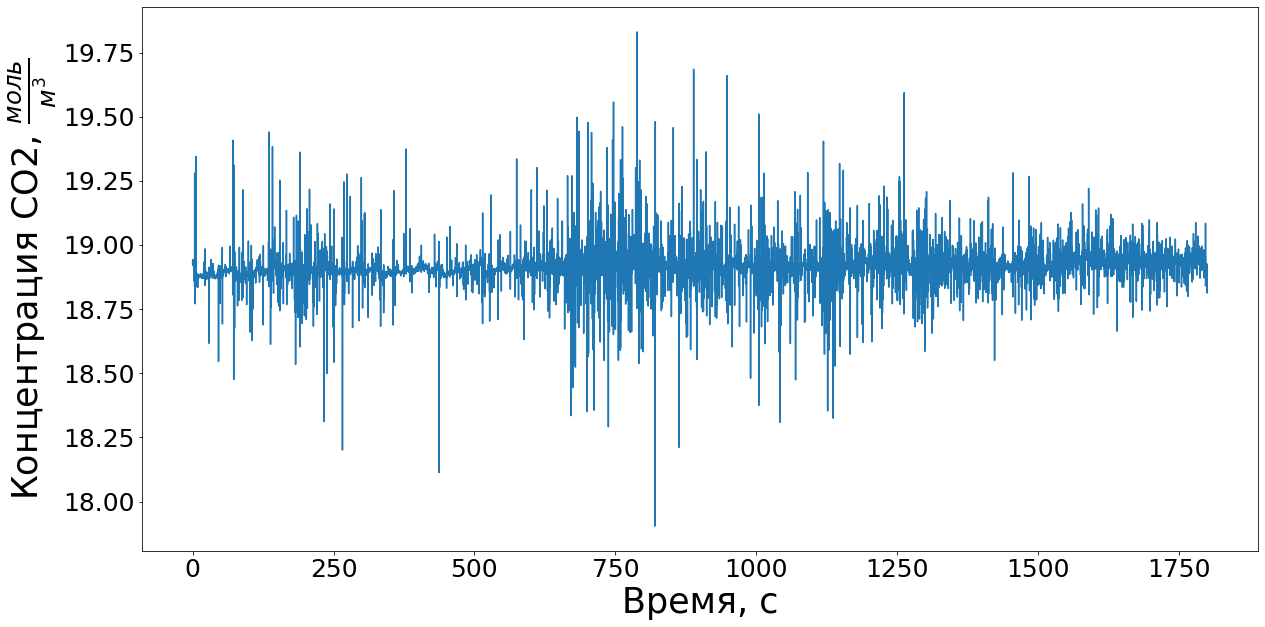 6/14
Процесс разметки с помощью label-studio
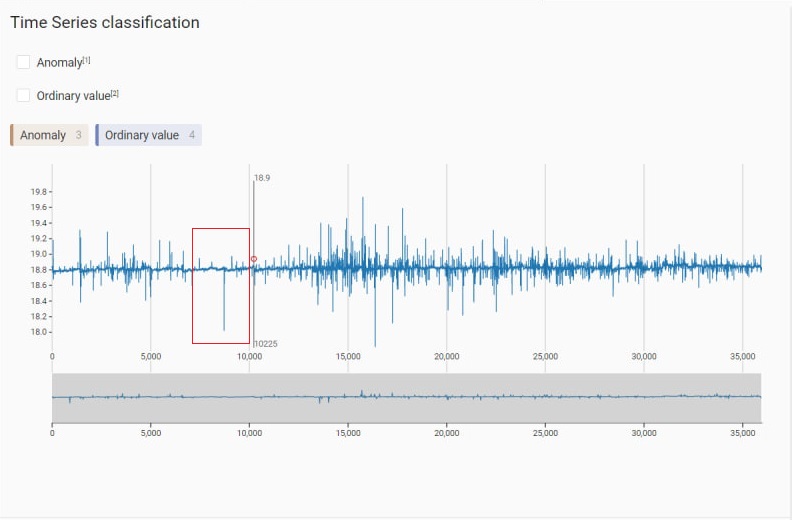 Размечено 48 файлов по 30 минут каждый (суммарное время 24 часа)
Найдено 8064 аномалий, что составляет 0.5% всех временных отсчетов
7/14
[Speaker Notes: Сказать, для чего проведена разметка?
Настройка гиперпараметров (выбор лучшей модели из набора с разными гиперпараметрами) и выбор лучшего типа модели.]
Схема поиска статистических аномалий
Поиск аномалий по величине ошибки
Полученная классификация
Прогнозирование временного ряда
0
0
0
1
0
…
1
0
0
0
0
0
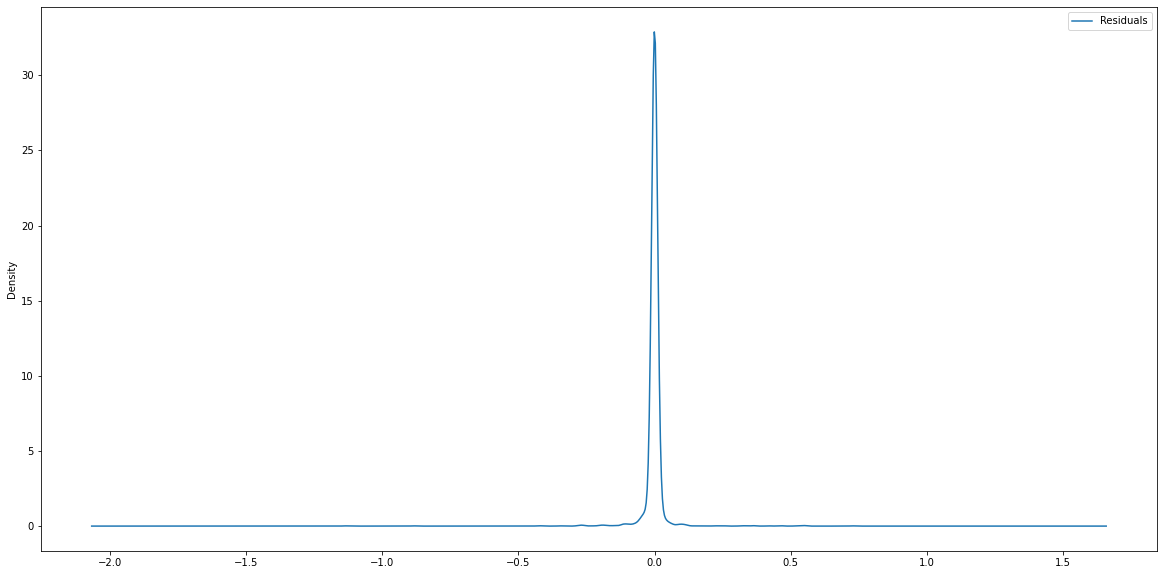 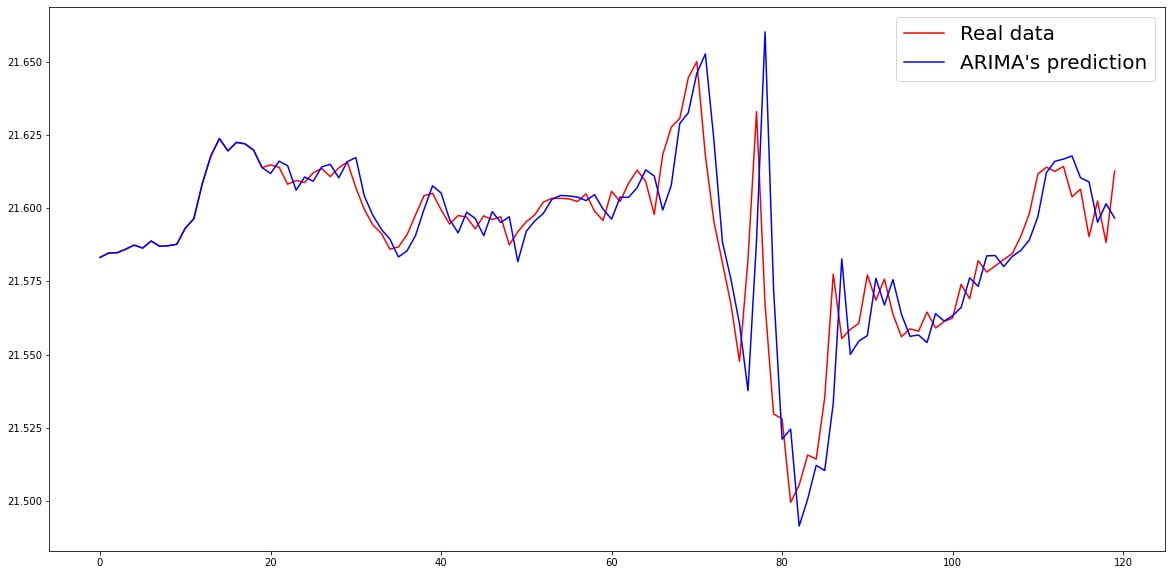 8/14
Схема поиска аномалий методом классификации
Полученная классификация
Разметка
Временной ряд
0
0
0
1
0
…
0
1
0
0
0
0
0
0
0
1
0
…
1
0
0
0
0
0
18.932
18.934
18.931
18.929
18.936
…
18.915
18.912
18.926
18.813
18.923
18.912
Настроенная 
модель
9/14
Мера качества
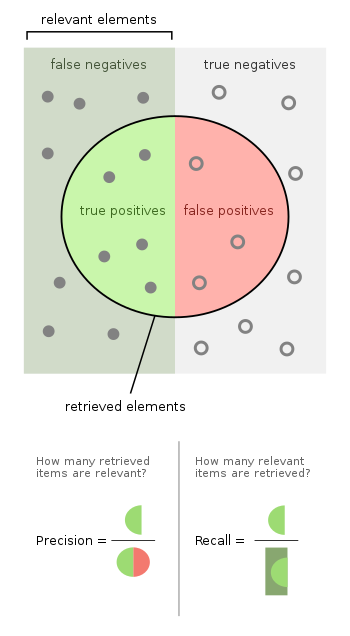 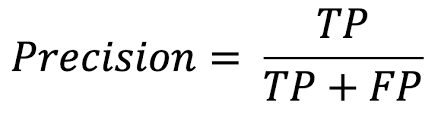 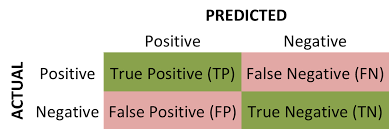 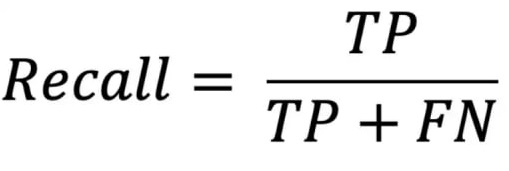 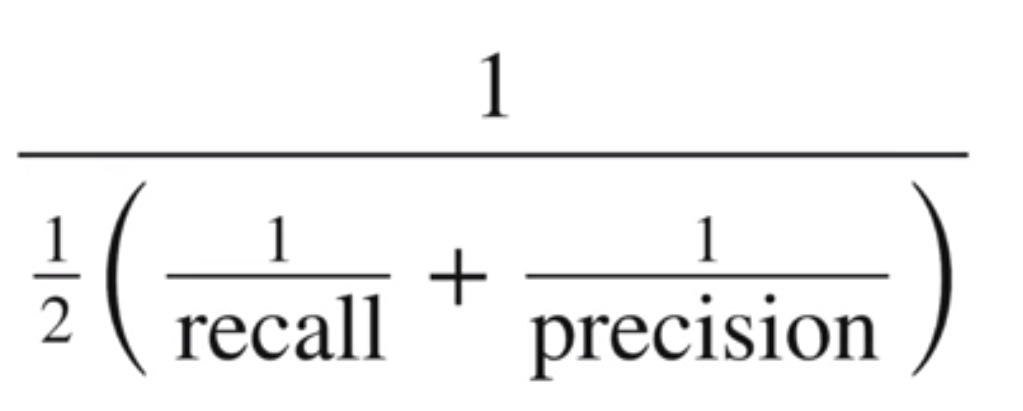 Мера качества – f1-score:
10/14
Подходы для решения задачи
Примитивные методы (константный ответ, произвольный ответ)
Модель прогноза временного ряда ARIMA
Модель Catboost для прогнозирования временного ряда:
- В подходе авторегрессии 
- С расширенным признаковым описанием событий временного ряда
Модель LSTM для прогнозирования временного ряда:
	- В подходе авторегрессии
	- С расширенным признаковым описанием событий временного ряда
Модель Catboost в подходе классификации
11/14
Результаты LSTM в подходе авторегрессии
TP – зеленый
FP – красный
FN – оранжевый
TN - синий
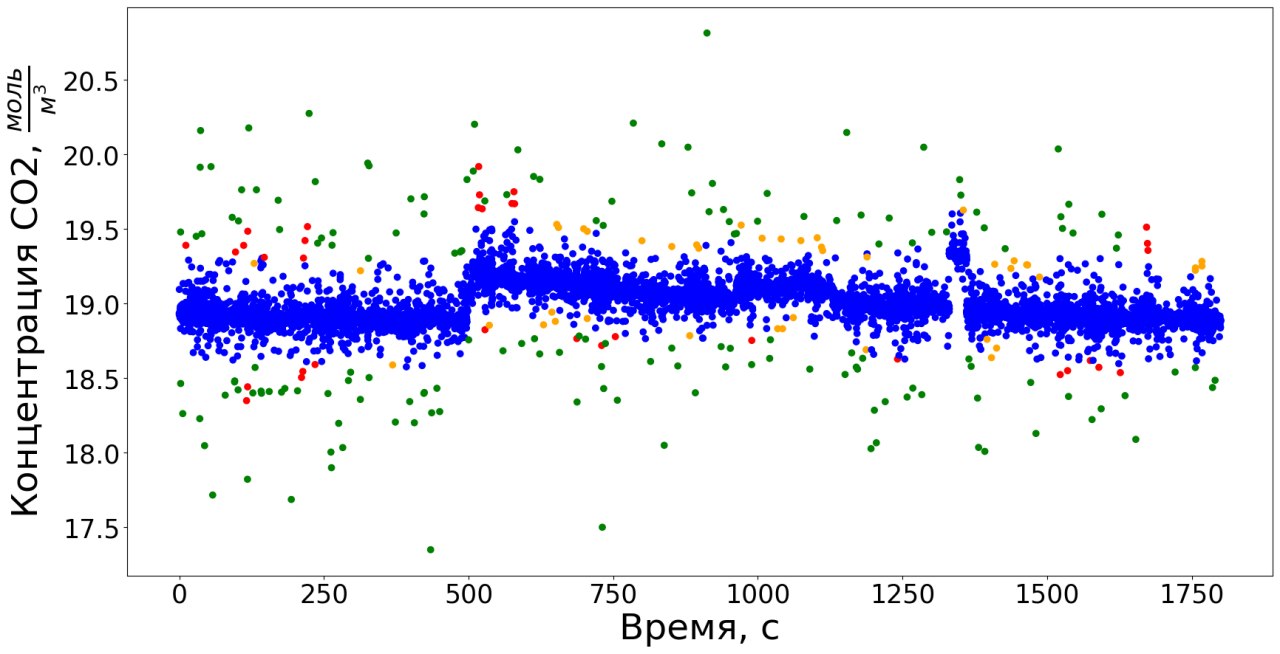 12/14
Результаты
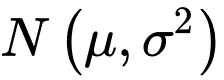 13/14
Заключение
Сформулированы и настроены методы идентификации аномалий на основе методов машинного обучения в высокочастотных временных рядах мониторинговых измерений концентрации CO2; оценена их эффективность
Метод идентификации аномалий, основанный на подходе авторегрессии, показывает наилучшее качество (F-score = 0.812)
Модели МО демонстрируют высокое качество прогноза временного ряда в подходе авторегрессии
14/14